Genetická metoda čtení
Mgr. Jana Šístková
15.3. 2013
GENETICKÁ METODA ČTENÍ
Program:
Představení
Barevné lístečky – očekávání
Historie a metodika genetické metody
Učebnice 
Aktivity a knihy a  pro rozvoj počátečního čtení
Spolupráce s rodiči při rozvoji čtení
Historie
Metody čtení  rozšířené ve 20.st:

Globální  metoda – V. Příhoda - 
Analyticko-syntetická metoda- rozpracovala J.Hřebejková
Genetická metoda – J. Kožíšek
	navázala J.Wagnerová v r.1995/96
Podstata genetické metody
Kožíšek požadoval, aby dítě prošlo stejnou genezí jako lidstvo.
Vycházel z myšlenky, že dříve než čteme, musel někdo psát, a dříve než psal měl myšlenku, kterou vyjádřil graficky.
Vychází z nejmenší jednotky mluvené řeči - hlásky
Také metoda ZAPISOVACÍ
Metodika nácviku:1. etapa
Podle Wagnerové, 2012:
Prostřednictvím hry seznámit s velkou tiskací abecedou vzbudit radost z toho, co dělají 
Září – prosinec – cvičení na rozvoj sluchové analýzy a syntézy, rozvoj jemné motoriky
Od září do listopadu/prosince – děti čtou a zapisují jen velká tiskací písmena
Hry s písmeny – skládání slov
Opis slov
Rozklad slov L -E-S, P-E-S…N-O-H-A, M-Í-S-A
Individuální tempo dle dispozic dětí
Délka etapy – 3 týdny – 1 měsíc
2.etapa
cvičení na rozvoj sluchové analýzy a syntézy, rozvoj jemné motoriky
Nácvik čtení slov a vět
Zápis slov hůlkovým písmem
Žáci se učí vlastní činností, tedy čtením a psaním
Pokračuje seznamování s velkými písmeny tiskací abecedy
Čtou smysluplné  texty, ne dril slabik
3.etapa
Přechod na čtení malých tiskacích písmen
Malá písmena se nezapisují
Hláskový sklad a rozklad obtížnějších slov
Čtení vlastních knížek
Technika čtení je prostředkem ke čtení – důraz na porozumění
Délka etapy: od Vánoc do června
Výhody genetické metody:
Vysoká motivace dětí ke čtení
Dítě rychle čte první slova a věty
Zapisuje svoje myšlenky
Dává dítěti i učiteli větší volnost
Je cestou individuálního učení
Tiskací písmena zná dítě už v předškolním věku
Je to přirozený způsob nácviku čtení
Porovnání A/S a genetické
GM
pamatují si písmena, nezaměňují je
Při rychlém čtení  vynechání hlásky/slova
V porozumění textu zvýhodněni žáci s GM

A/S
Záměna slabik
Děti čtou až v červnu plynule
Závěr:
Z hlediska rozvoje porozumění – výhoda GM
Na konci roku je porozumění při A/S srovnatelné
Technika čtení je jen prostředkem ke čtení
Akcent na porozumění čteného
Aktivity
vyvození písmen podle jmen spolužáků
poznávání a vybarvování písmen
Hra na „mimozemšťany“  a-h-o-j
důraz na krátké a dlouhé samohlásky -zrcátko
předměty rozmístěné ve třídě opatřeny „jmenovkami“
zápis jmen, pohádkových postav, krátkých slov 
pis jmen, pohádkových postav, krátkých slov
modelování velkých písmen
„psaní“ mokrou hubkou na tabuli
„psaní“ do nasypané krupice
„kouzelný provázek“
 sestavování slov u písmen
záměny písmen, tvorba nových slov (nalepování)	
KRESEBNÉ A UVOLŇOVACÍ CVIKY
Časové rozvržení učiva, očekávaných výstupů a realizace průřezových 
témat v MŠ a ZŠ Tyršova, Plzeň
Předmět: 	ČESKÝ   JAZYK
Třída:		1.
Ukázky čtení
Žák, který se učí číst genetickou metodou

Žák, který se učí číst analyticko-syntetickou metodou
Metody čtení
Nácvik techniky:

Chorálové čtení
Čtení bez hlesu
Párové čtení
Metody čtení
Pro rozvoj porozumění:

Řízené čtení – čtení s otázkami
Aktivity před čtením – obtížná slova, evokace, 
Aktivity po čtení
Učebnice
Nakladatelství:
Fraus – Začínáme číst a psát

                                   

SPN – Učíme se číst
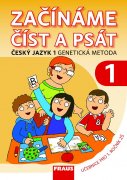 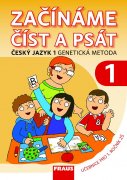 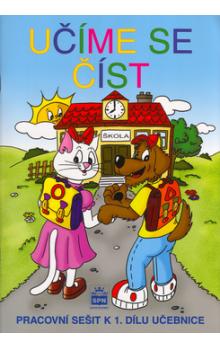 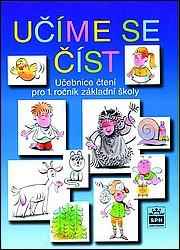 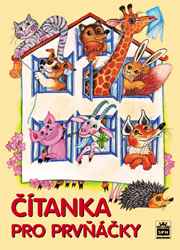 Nakladatelství :
Klett – Lili a Vili

Video Genetická metoda

E-Lili – učebnice

I Klett Lilli a Villy
Děkuji za pozornost
Mgr. Jana Šístková
jana.sistkova@seznam.cz